UMA NOVA FORMA

DE REGISTRO

DOS EVENTOS TRABALHISTAS

MTb / CRC / VITÓRIA / ES


14/08/2018

João José do Desterro
Auditor Fiscal do Trabalho – MTb/SRT/RJ
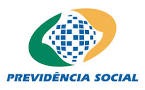 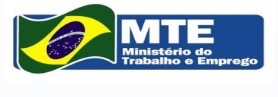 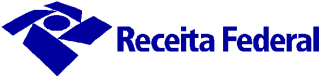 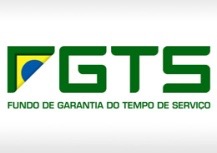 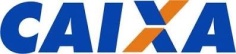 O eSocial é o instrumento de unificação da prestação das informações referentes à escrituração das obrigações fiscais, previdenciárias e trabalhistas e tem por finalidade padronizar sua transmissão, validação, armazenamento e distribuição, constituindo um ambiente nacional.
Decreto 8373, de 2014
O que é o eSocial
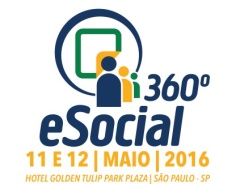 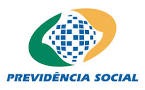 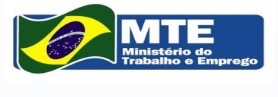 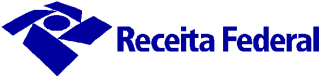 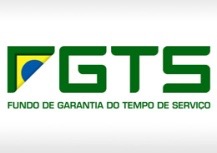 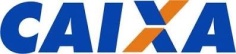 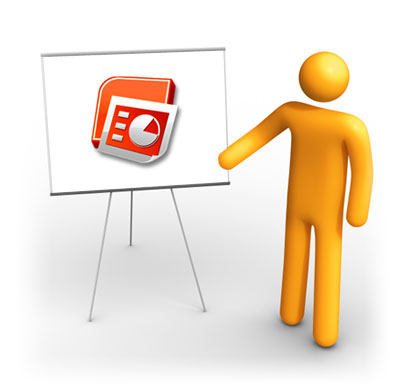 Envolve TODO tipo de trabalho:
Trabalhadores Celetistas;
 Trabalhadores Estatutários;
 Trabalhadores Autônomos;
 Trabalhadores Avulsos;
 Trabalhadores Cooperados
 Trabalhadores sem vínculo;
 Estagiários;
 Etc.
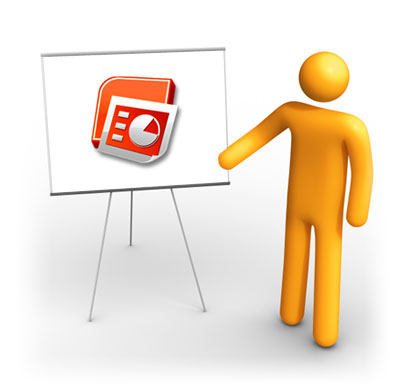 Envolve o Estado e entes privados:
Mais de 40 milhões de trabalhadores;
 Mais de 8 milhões de empresas;
 Mais de 80 mil escritórios de contabilidade;
 Mais de meio milhão de empresas de TI;
 Mais de 6 mil agências governamentais;
 Etc.
Entes participantes
Cenário Atual
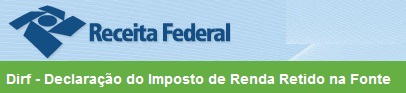 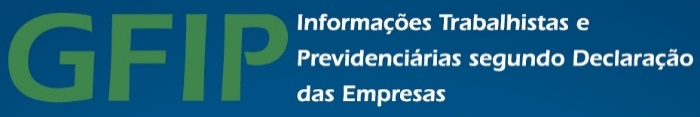 Erros
Intempestividade
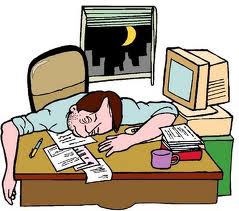 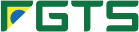 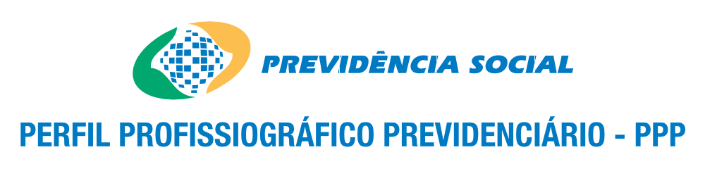 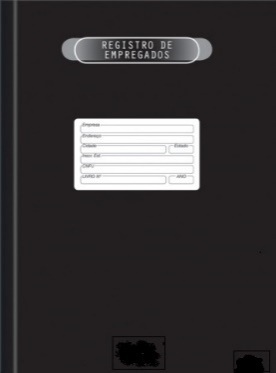 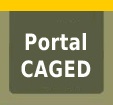 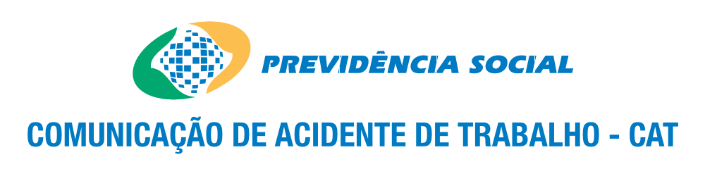 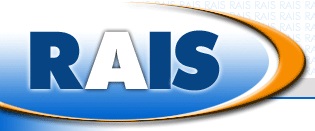 Insegurança na guarda
Diversas formas
Multiplicidade de informação
Cenário Desejado
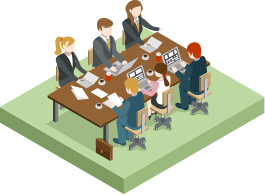 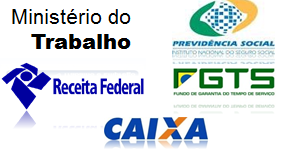 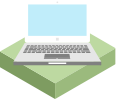 Os partícipes do Consórcio recebem as informações do eSocial e as tratam em seus ambientes.
Empresas/
Entes Públicos
eSocial
Eliminação de diversas obrigações:
GFIP;
 CAGED;
 RAIS e RAIS-CT;
 LRE – Livro de Registro de Empregados;
 CAT – Comunicação de Acidente de Trabalho;
 CD – Comunicação de Dispensa;
 CTPS – Passará a ser “eletrônica”;
 PPP – Perfil Profissiográfico Previdenciário;
 DIRF;
 DCTF;
 Etc, etc, etc...
Consulta Qualificação Cadastral
Ferramenta simples de consulta que permite ao empregador ou trabalhador ter o conhecimento prévio do resultado das validações cadastrais que serão aplicadas ao eSocial.
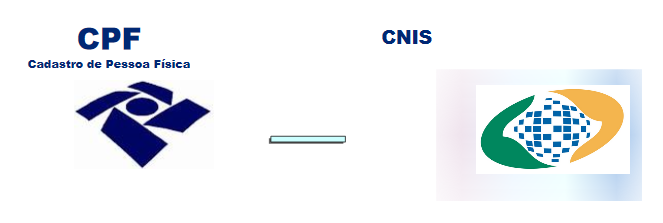 Validações Cadastrais aplicadas ao eSocial
CNIS
Cadastro Nacional de 
Informações Sociais
CPF
Cadastro de Pessoa Física
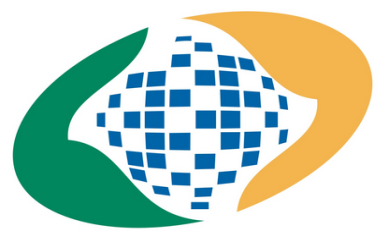 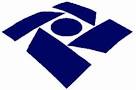 NOME, DN e CPF
DN, CPF, NIS
Base de Ouro
eSOCIAL
Ter em mãos o certificado digital eCNPJ da matriz;
 
Entrar na tela do módulo de consulta:
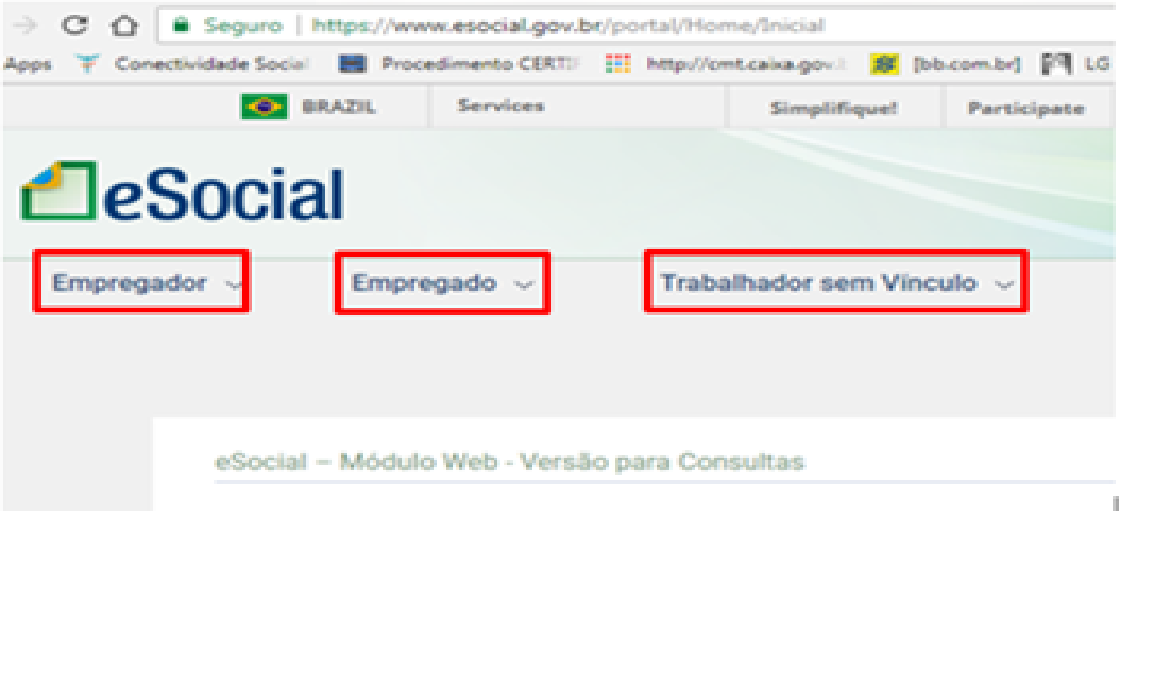 Eventos do eSocial - Sequenciamento
Eventos não periódicos
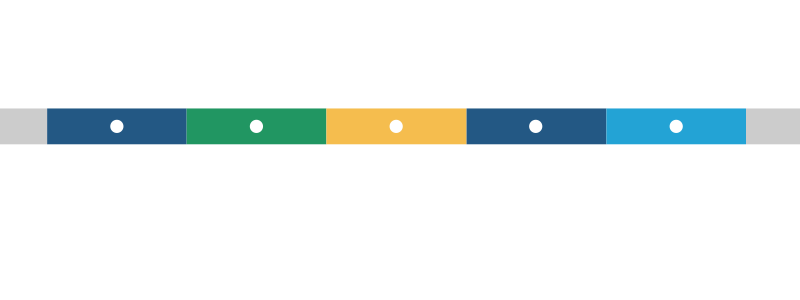 Eventos de tabelas
Informações do empregador/ente público
Eventos periódicos
Informações do trabalhador e do vínculo
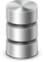 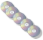 MT
RET
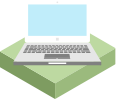 Arquivos originais
INSS
Arquitetura do eSocial
Folha de Pagamento
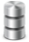 CAIXA
RFB
Web Service
eSocialBx
Ambiente
eSocial
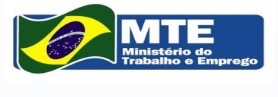 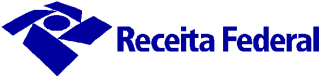 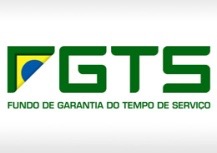 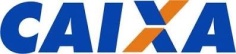 Registro da informação no momento de seu nascedouro
Disponibilização imediata das informações ao entes responsáveis
Captura de informações consistidas
Integração dos processos
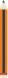 Segurança na guarda das informações
Aumento da transparência das informações
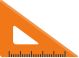 Principais vantagens do novo modelo
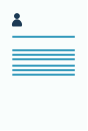 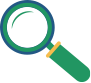 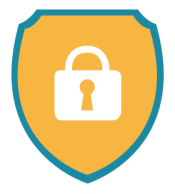 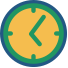 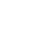 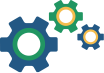 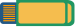 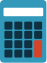 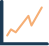 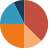 Objetivos do eSocial
Resultados
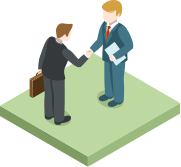 Direitos Garantidos
Processos Simplificados
Informações Consistentes
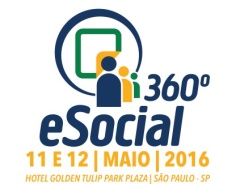 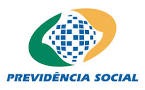 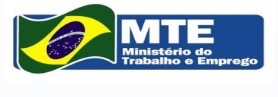 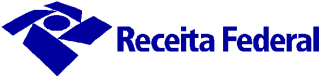 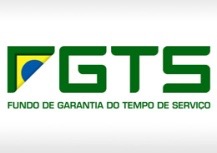 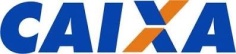 Implantação do eSocial nas empresas
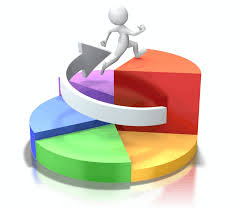 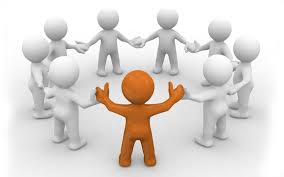 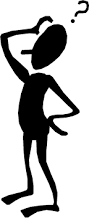 Qualificação Cadastral
Revisão dos processos
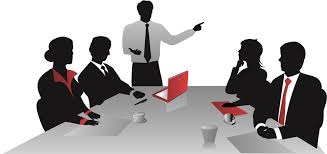 Grupo de implantação
DICAS DE IMPLANTAÇÃO

		1. TREINAMENTO
		2. CRONOGRAMA
		3. CADASTRO
		4. SOFTWARE
Funcionamento do eSocial
Documentos do eSocial
Manual de Orientação do eSocial – MOS 2.4.02
Leiautes do eSocial v. 2.4.02
Tabelas do eSocial
Regras de Validação
Uma folha de pagamento é o produto das relações de trabalho entre empregador/contratante/ente público e trabalhador em um lapso temporal
EVENTUAIS (outros Contribuintes Individuais)
Envio dos arquivosProtocolo de Envio eRecibo de Entrega
22
Envio dos arquivos
O empregador pode agrupar os eventos do eSocial em lotes. Cada lote pode conter até 50 eventos.

O lote somente poderá conter eventos de um único empregador e do mesmo grupo.

Grupos:
1 - Eventos Iniciais e de Tabelas
2 - Eventos Não Periódicos
3 - Eventos Periódicos
Fluxo Normal de Informações
Eventos de SST no eSocial
S-1060 – Tabela de Ambientes de Trabalho
S-2210 – Comunicação de Acidente de Trabalho
S-2220 – Monitoramento da Saúde do Trabalhador
S-2230 – Afastamento Temporário
S-2240 – Condições Ambientes do Trabalho – Fatores de Risco
S-2241 – Insalubridade, Periculosidade e Aposentadoria Especial
26
Webservice e aplicativo web
A utilização do eSocial se dará de duas formas:
1. Webservice: o sistema corporativo do empregador envia as informações ao eSocial
2. Aplicativo web: o empregador acessa o Portal do eSocial e lança as informações a serem enviadas
Algumas categorias de empregadores irão poder utilizar o aplicativo web para, além de enviar as informações, efetuar cálculos, emitir documentos e guias, gerenciar as obrigações trabalhistas.
Categorias que irão poder utilizar essas funcionalidades: empregadores domésticos, segurado especial, MEI, ME/EPP
Solução de contingência.
Portal Web
Módulo Simplificado:
Empregador Doméstico;
Segurado Especial;
Pequeno Produtor Rural PF;
Optante pelo Simples Nacional;
MEI.
OBS: Sujeitos ao DAE.
Contingência
Contingência
Foi pensado para ser usado em situações como:
Foi pensado para ser usado em situações como:
Perda de comunicação entre uma filial e a matriz, impossibilitando a geração de uma folha única (a filial transmitiria os seus eventos localmente)
Pane no sistema de folha/transmissão de dados no dia ou próximo ao vencimento
Pane no computador que armazena localmente os dados da folha no dia ou próximo ao vencimento
Novo conceito
Registro do empregado no CNPJ raiz
Opção pelo registro eletrônico de empregados (S-1000)




Reforma da Portaria nº 41
Obrigações acessórias a serem substituídas/eliminadas
Obrigações acessórias substituídas - eliminadas
Para além do eSocial
Estado x Contribuinte
Estado x Cidadão
eSocial
Conectar o Estado ao cidadão mediante alimentação de sistemas já existentes ou a desenvolver
Conectar o contribuinte ao Estado mediante sistema digital
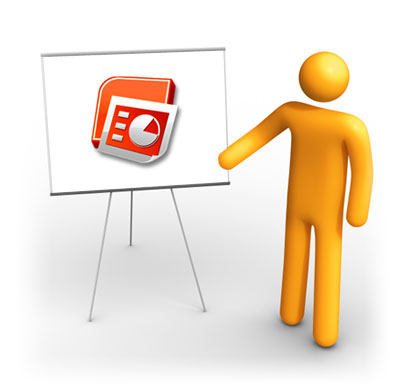 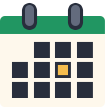 Cronograma
1. JAN/2018 – Faturamento acima de 78 milhões em 2016

2. 16/07/2018 – Demais empregadores, exceto orgãos públicos

3. NOV./2018 – Micro/Peq. Empr. Fat. Até 4,8 milhões

4. 01/01/2019 – Orgãos Públicos
OBS. Os eventos de  SST só serão enviados
          a partir jan/19: Primeiro e Segundo Grupos;
          a partir de jul/19: Terceiro Grupo.
Novo Cronograma “fases”
OBS.: As demais obrigações serão substituídas a partir da efetiva internalização dos dados do eSocial nos sistemas dos entes partícipes.
36
ESOCIAL Empresas
Fale Conosco: Menu de Eventos


Central de Atendimento: 0800 730 0888


Perguntas Frequentes

Curso online: Youtube - ENIT:


	http://migre.me/wLcyv
37
ESOCIAL Doméstico
Empregadores domésticos

Utilização desde outubro de 2015

Canal de atendimento: Portal – contato

E-mail: esocial.domestico@mte.gov.br

Curso online: Youtube - ENIT:

	http://migre.me/wLcyv
E-mail Contato MTb/SRT/RJ
joao.desterro@mte.gov.br


esocialdomestico.rj@mte.gov.br

Fone: (21) 2212-3573
Obrigado!
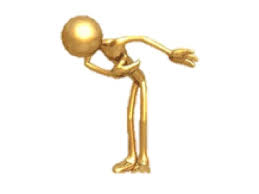